МБ ОУ Пузско-Слободская ООШ Детская общественная организация «Колосок»
Муниципальный этап акции «Раскрасим Планету в зеленый цвет!»
Учитель: Наумова Ольга Сергеевна
2. Конкурсная деятельность
- Посадка саженцев влаголюбивых кустарников вдоль берега.
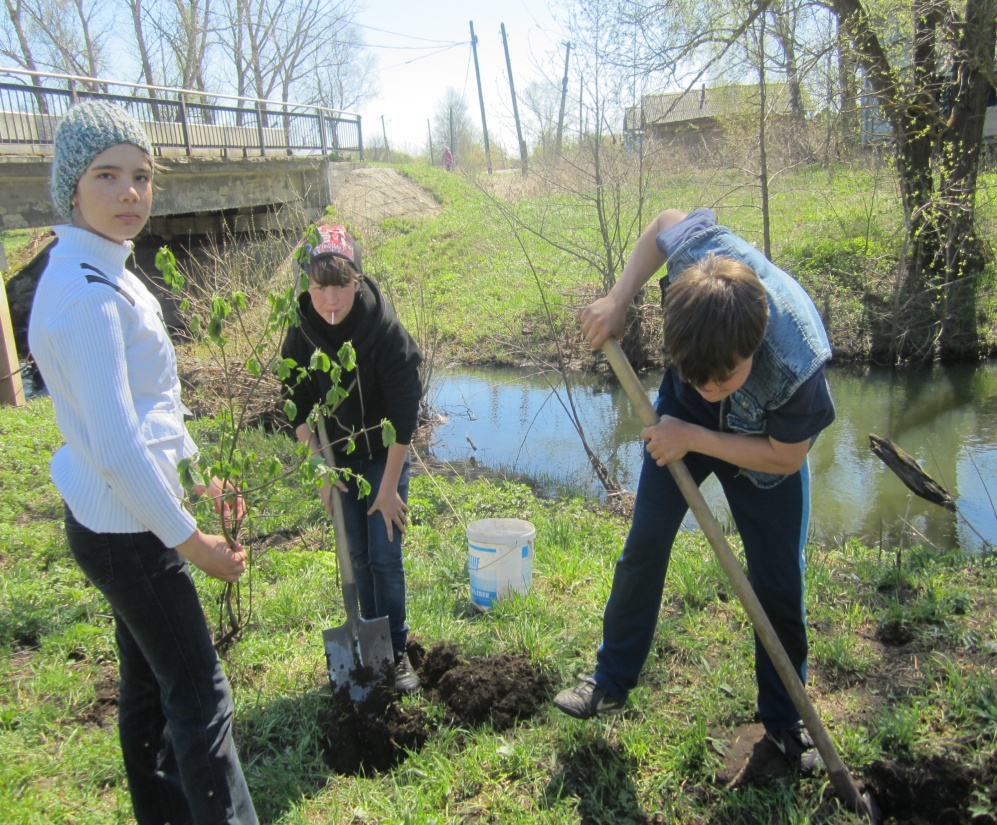 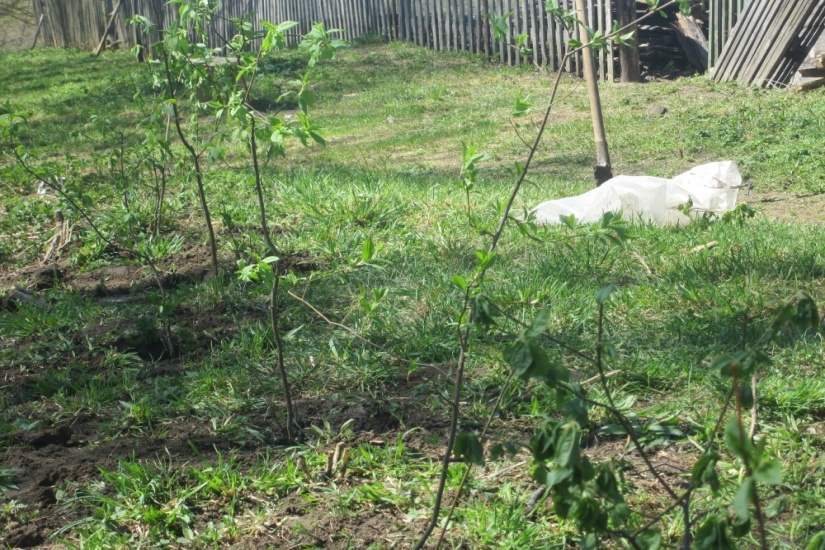 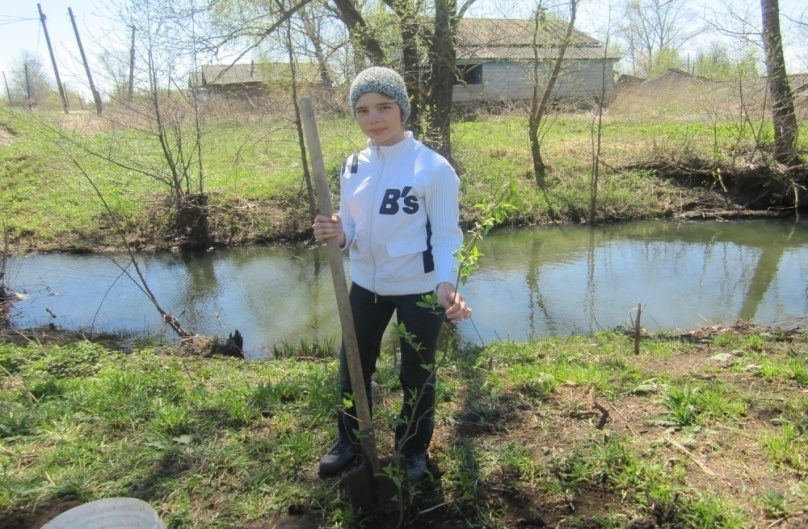